Урок русского языка в 7 классе: «Употребление деепричастий в речи»
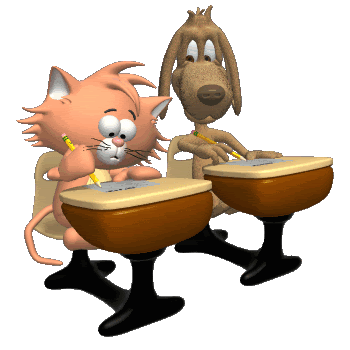 Учитель русского языка и литературы 
МБОУ «СОШ №20»
 г.Альметьевска Республики Татарстан 
Абдуллина Эльвира Дамировна
Цели урока:
Образовательные:
повторить признаки деепричастия,
уметь определять роль деепричастий в художественных текстах, 
Развивающие: 
развить навыки работы с текстом учебника и документа (раздаточный материал),
определять и объяснять понятия, выделять главное, систематизировать материал,
формирование навыков аналитической работы и взаимодействия в группах.
Воспитывающие:
воспитание толерантности, умений взаимодействовать, дискутировать, выслушивать мнение оппонентов и уметь отстаивать свое.
Подъезжая  к  станции  и  глядя  на  природу  в  окно, у  меня  слетела  шляпа. 

А.П. Чехов
деепр.
деепр.
Какое из этих слов является деепричастием?
а) закрыт;
б) закрывшийся;
в) закрыв.
1. Знакомимся  с  особенностями  произношения  деепричастий  (орфоэпическими  нормами)
создать
занять
поднять
создав
		заняв
		подняв
Проверяем!
начать
понять
принять
прибыть
облегчить
углубиться
черпать
начав
		поняв
		приняв
		прибыв
		облегчив
		углубившись
		черпая
2. Знакомимся  с  особенностями  использования, включения  деепричастий  в  предложения  (грамматическими  нормами)
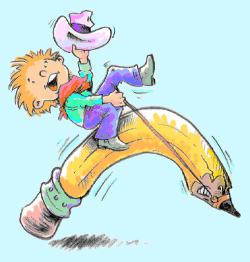 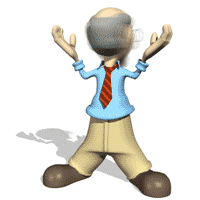 Исправь ошибки:
Подойдя к дому, собака встретила меня радостным лаем.
Покатавшись на катке, сильно болят ноги.
Проверяем!
Подойдя к дому, я услышал, что собака встречает меня радостным лаем.
Покатавшись на катке, я почувствовал, что сильно болят ноги.
Творческое задание:
составьте  текст «Зима  в  нашем  городе», правильно  включив  в  него  как  можно  больше  деепричастий.
Домашнее задание:
параграф 141,142 чит.
Упр.265 (исправить речевые ошибки в тексте)
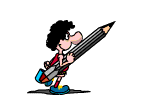 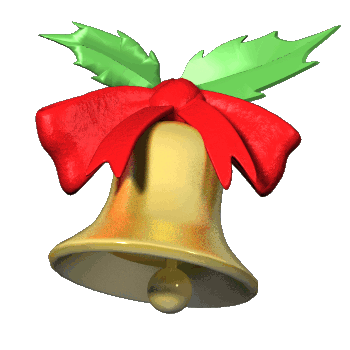 Спасибо за урок!